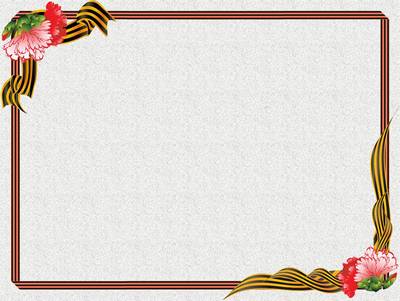 Мбоу  «Староильмовская СОШ»
Черемшанского  муниципального  района   РТ

ВНЕКЛАССНОЕ   МЕРОПРИЯТИЕ

 «Мы о дорогах вспоминаем давних,    
  о тех, кто отдал жизнь свою в бою…»
(литературно-музыкальная  композиция 
В  честь  воина-земляка)

                                                                  Работа  учительницы 
                                                                  Начальных  классов
                                                                  Тузовой  Алевтины  леонидовны
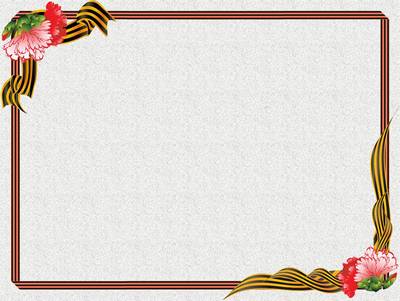 «Воину-земляку посвящается…»
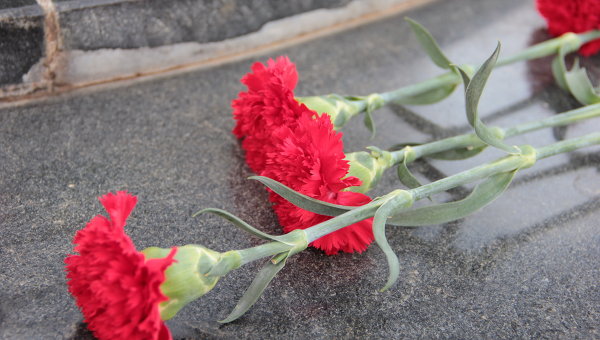 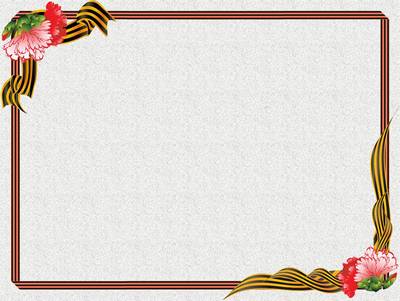 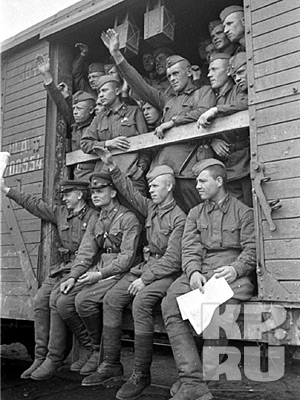 Из нашего села
       Старое Ильмово

    ушли на фронт -
            188 человек,

погибли – 89 человек,

вернулись – 99 человек.
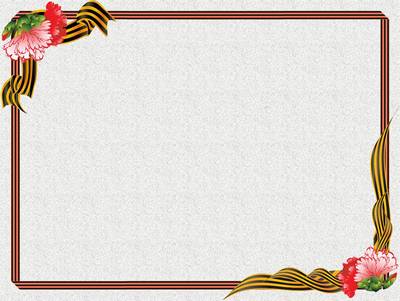 Т е р е н т ь е в
  александр  петрович
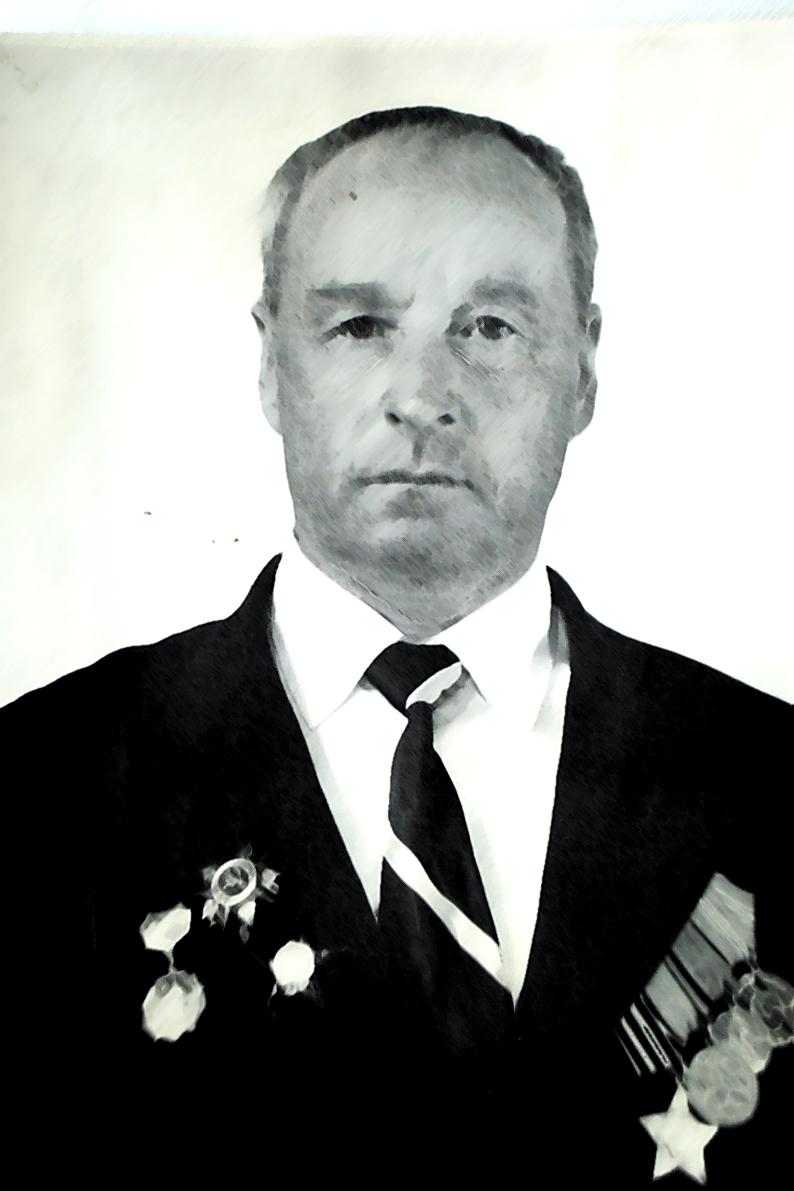 Родился в 1914 году.
          Призван в Армию в 1935 году.
      Уволен в запас в 1937 году.
      В   1939   году   был   призван на Финскую   войну,   был уволен в запас в 1940 году.  В августе 1941 года    мобилизован    на   фронт. Воевал  под Новгородом,   на Волховском,      Карельском, Белорусском    фронтах. 
     
   Демобилизован в ноябре  1945 г.
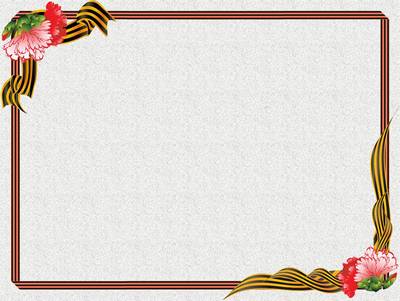 Я покойного деда 
медали храню
с далёкой второй мировой…
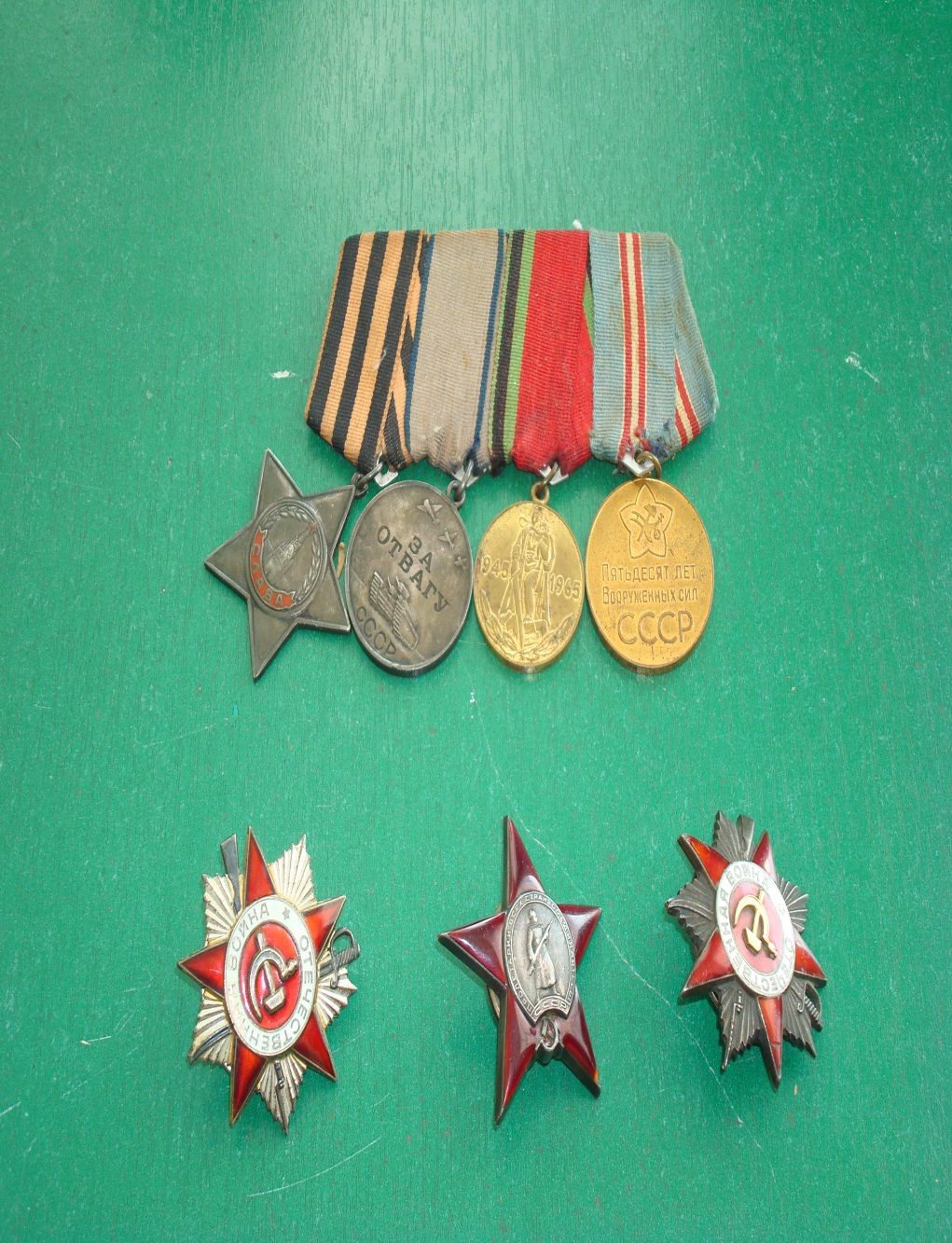 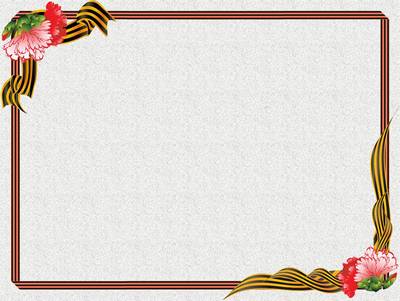 4 года войны   -   1418 дней
 34 тысячи часов
                  Более 27 млн. погибших
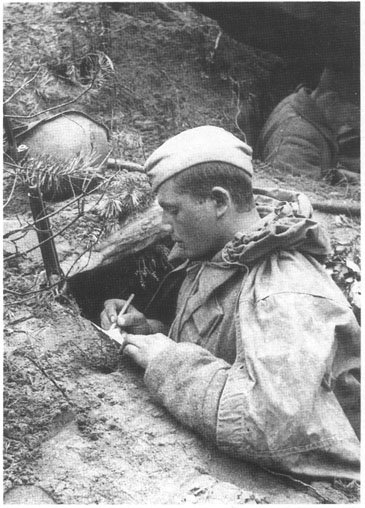 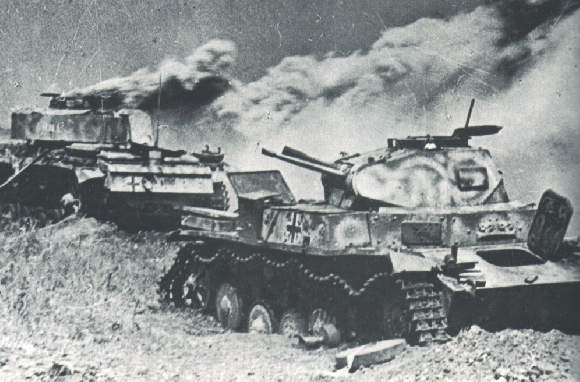 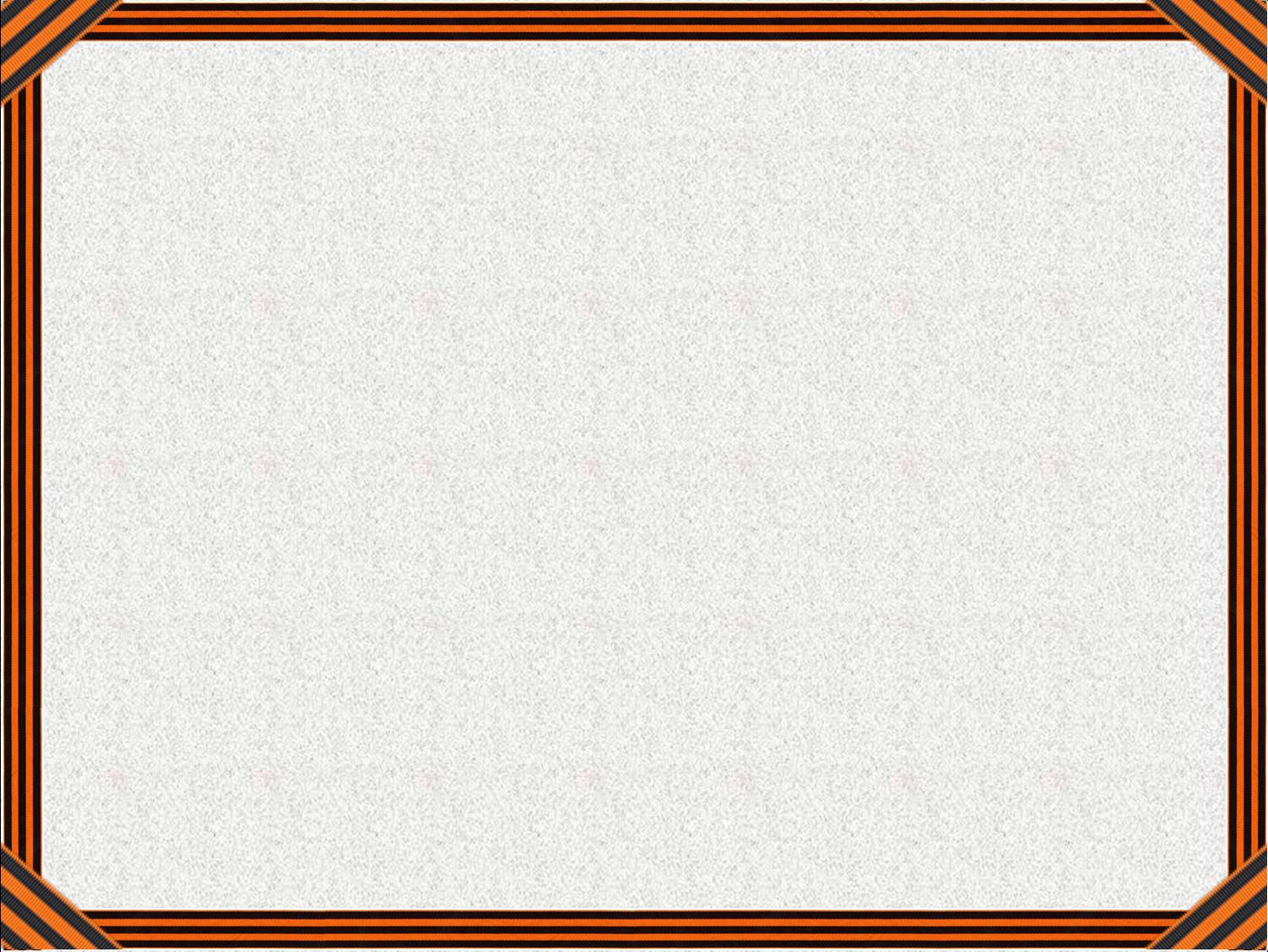 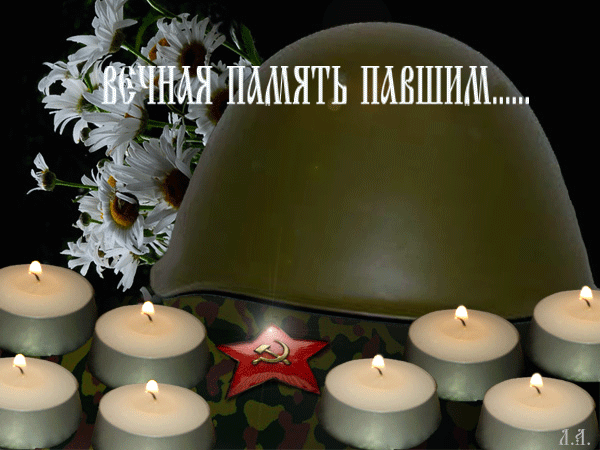 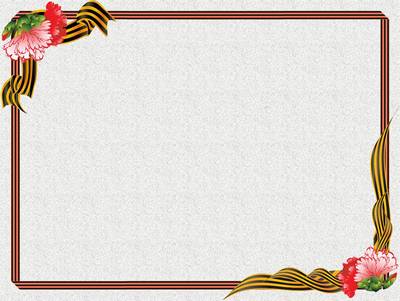 С п а с и б о
З а
В н и м а н и е !